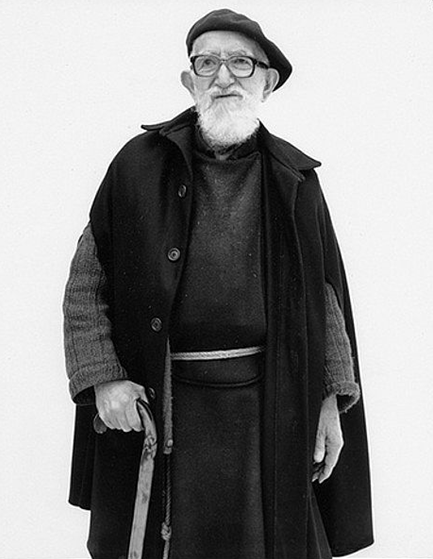 Abbé                 Pierre
'' Vivre, c'est apprendre à aimer''
Henri Antoine Groues
né le 5 août 1912 à  Lyon
membre de la résistance (1942 – 1944)
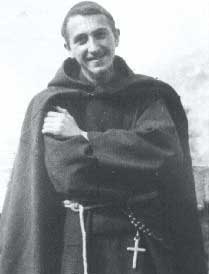 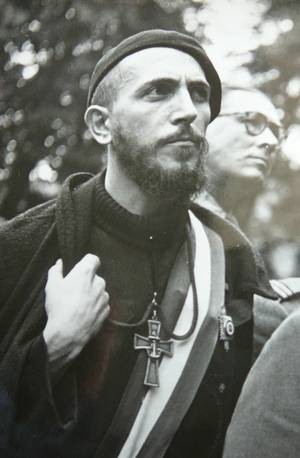 A partir de 1949, il a fondé la communauté d'Emmaus
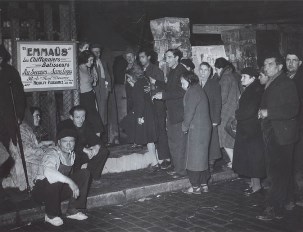 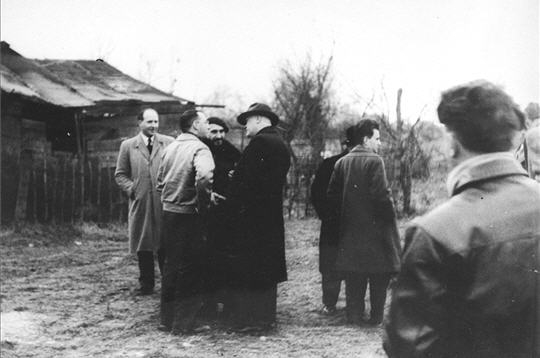 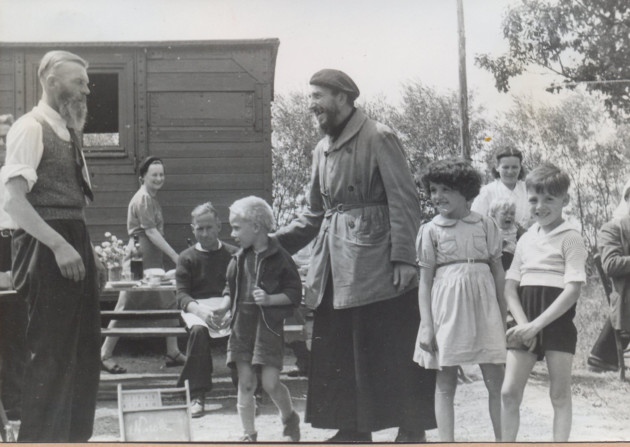 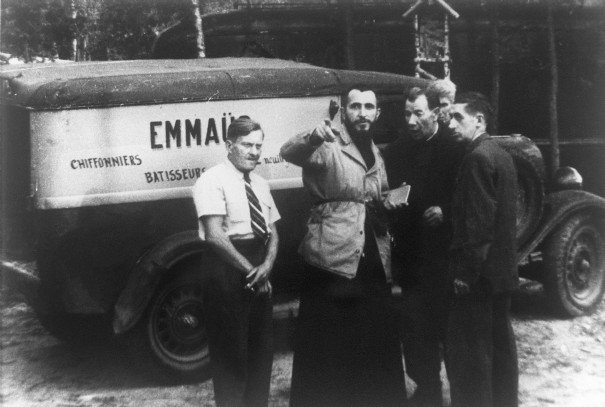 Il a reçu  la Grande-croix de la Légion d’honneur. 










Il est mort en janvier 2007, il avait 94 ans.
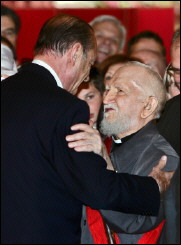 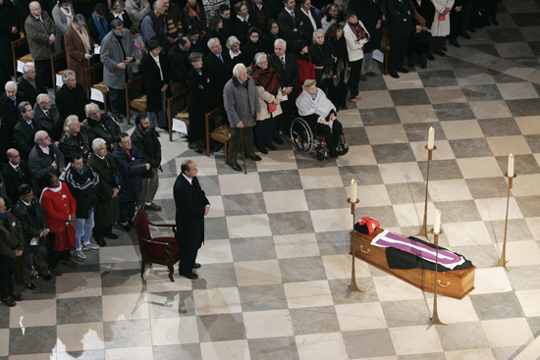 Pedro Opeka
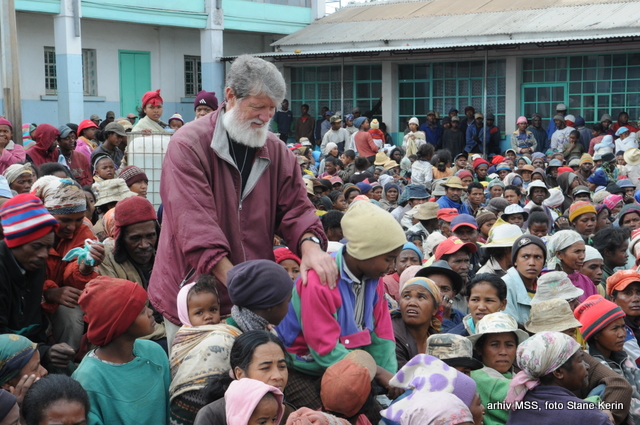 Akamasoa
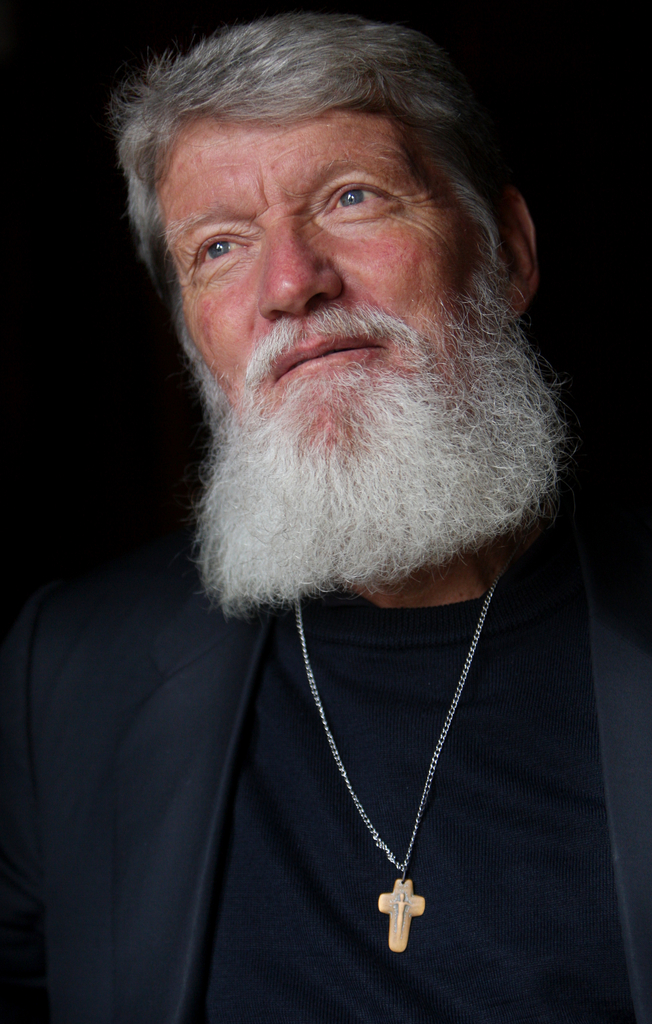 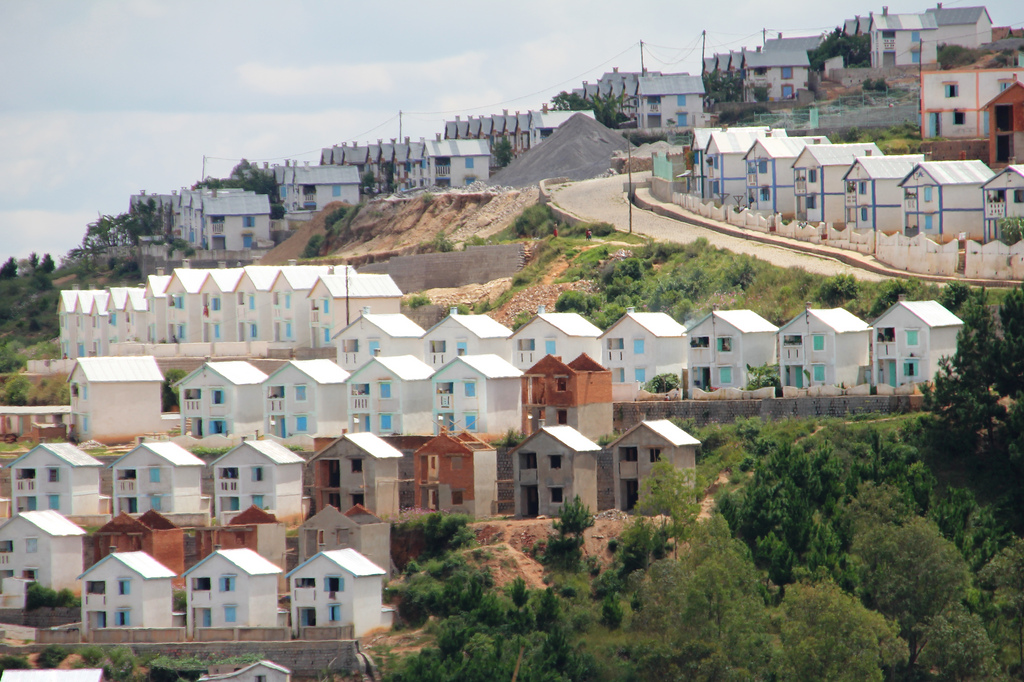